Příprava na výuku regionální geografie
Cesta je cíl
                                                                    E.H.
Rozbor učebnic zeměpisu - závěry
Při koncipování hodin regionální geografie nezapomínejte
Kdo jsou naši odběratelé?
Kupředu…,                            …ale opatrně!!!
Cvičení č. 3 

Zadání:
Plánování a příprava určeného modelového státu bude obsahovat:
Úvodní hodinu s charakteristikou státu – všeobecný přehled.
Poloha, rozloha, hranice, vymezení regionů, geologická stavba a reliéf, nerostné suroviny, podnebí vodstvo, biota, obyvatelstvo a sídla, kultura, doprava a hospodářství. 
Procvičovací hodinu, např.:
 Případovou studii – bude se týkat určitého očekávaného výstupu nebo konceptuálního přístupu, to znamená, vysvětlení určitého jevu, který má obecnou platnost. Příkladem je Migrace z venkova v Číně – viz prezentace v IS MUNI a prezentace v Hodnocení výuky.

Vyhledáte text k příslušnému státu – článek z novin, časopisu, aktuální informace z internetu jakéhokoliv charakteru, popř. Video nebo jiný publiscistický pořad. Vytvoříte přípravu na hodinu tak, aby si žáci dokázali uvědomit, o čem zmíněná informace je, jak si ji vysvětlit pomocí tvorby geografických otázek a hledání odpovědí.
Práce s textem
Příloha: http://casopisveronica.cz/clanek.php?id=1143
                                                           Proč v Egyptě ubývá půdy?
„…Hlavní příčina je trojí - kontaminace a zasolování půd, zastavování zemědělské půdy a výroba cihel. Kontaminace je způsobena tím, že Nil se mění na stoku a mnoho sídel na smetiště. Egyptské zemědělství má jednu z největších spotřeb umělých hnojiv na osobu (podle některých statistik je Egypt dokonce na prvním místě). Je to způsobeno tím, že po postavení Asuánské přehrady, která eliminovala záplavy, a tím i přínos úrodného nilského bahna, začala vláda rozdělovat umělá hnojiva zadarmo. Lidí tehdy bylo méně, hnojiva lacinější. Dnes Egypt musí dovážet hlavně laciná fosfátová hnojiva, která mají přirozeně zvýšené obsahy kadmia a dalších stopových prvků.
V nilské deltě dochází ke kompakci sedimentů, Nil již nepřináší žádný další silt, takže půda klesá. Hladina moře se následkem termální expanze v teplejším klimatu zvyšuje. Osmanské věže, které kdysi strážily pobřeží, už stojí daleko v moři. Čerpá se příliš mnoho vody, takže pod deltu každým rokem dál a dál proniká slaná voda. Studny se stávají brakickými a sůl se hromadí v půdách…“
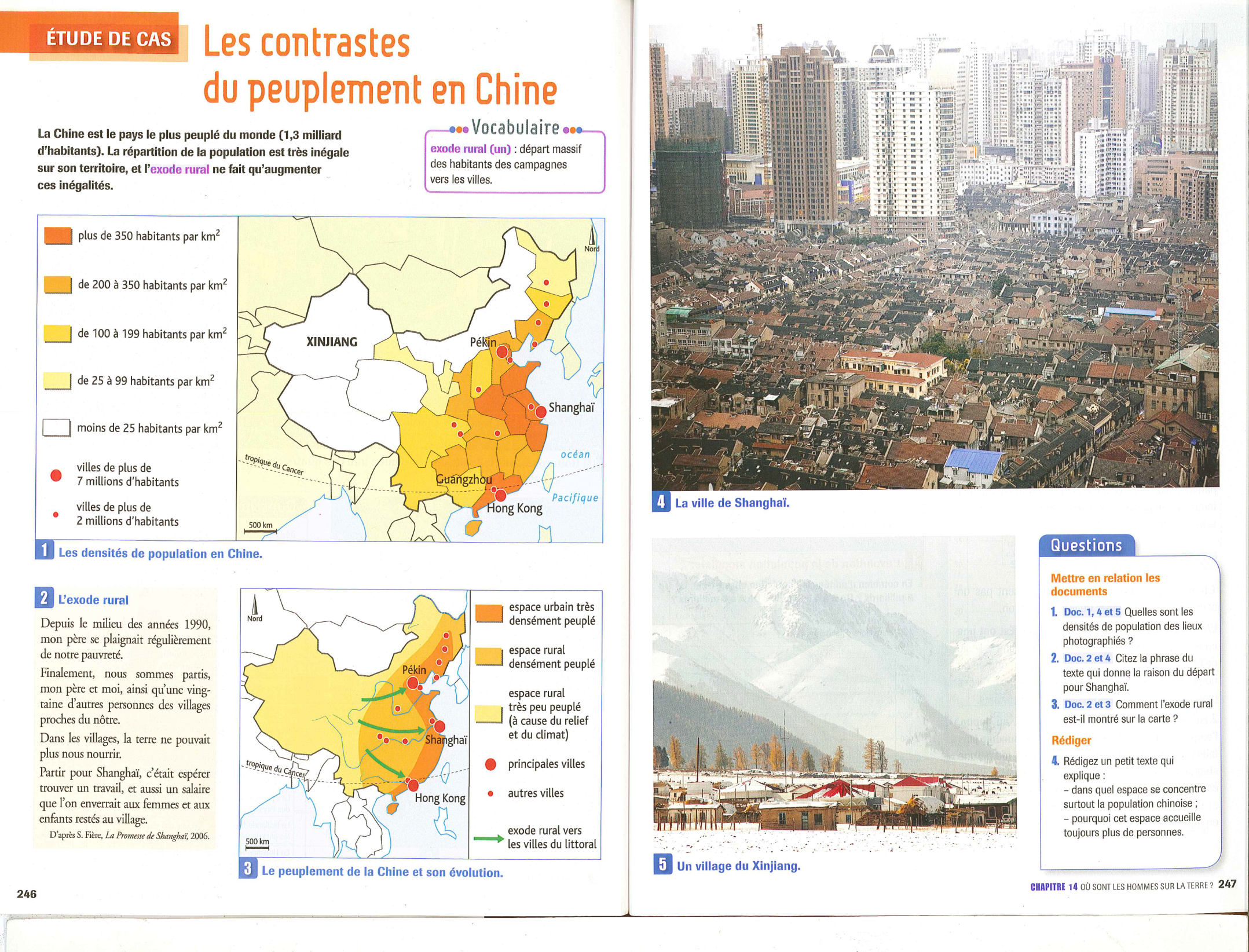 Případová studie
1. Jaká je hustota obyvatelstva fotografovaných míst (1,4,5) .
2. Najděte větu, která uvádí důvod odchodu do Šanghaje (2,4).
3. Jak je na mapě znázorněná migrace lidí z venkova (2,3).
Upravte
4. Napište krátký text, který vysvětluje:
V jakém prostoru se koncentruje čínská populace;
Proč tento prostor přitahuje stále více lidí.
Další náměty od Vás
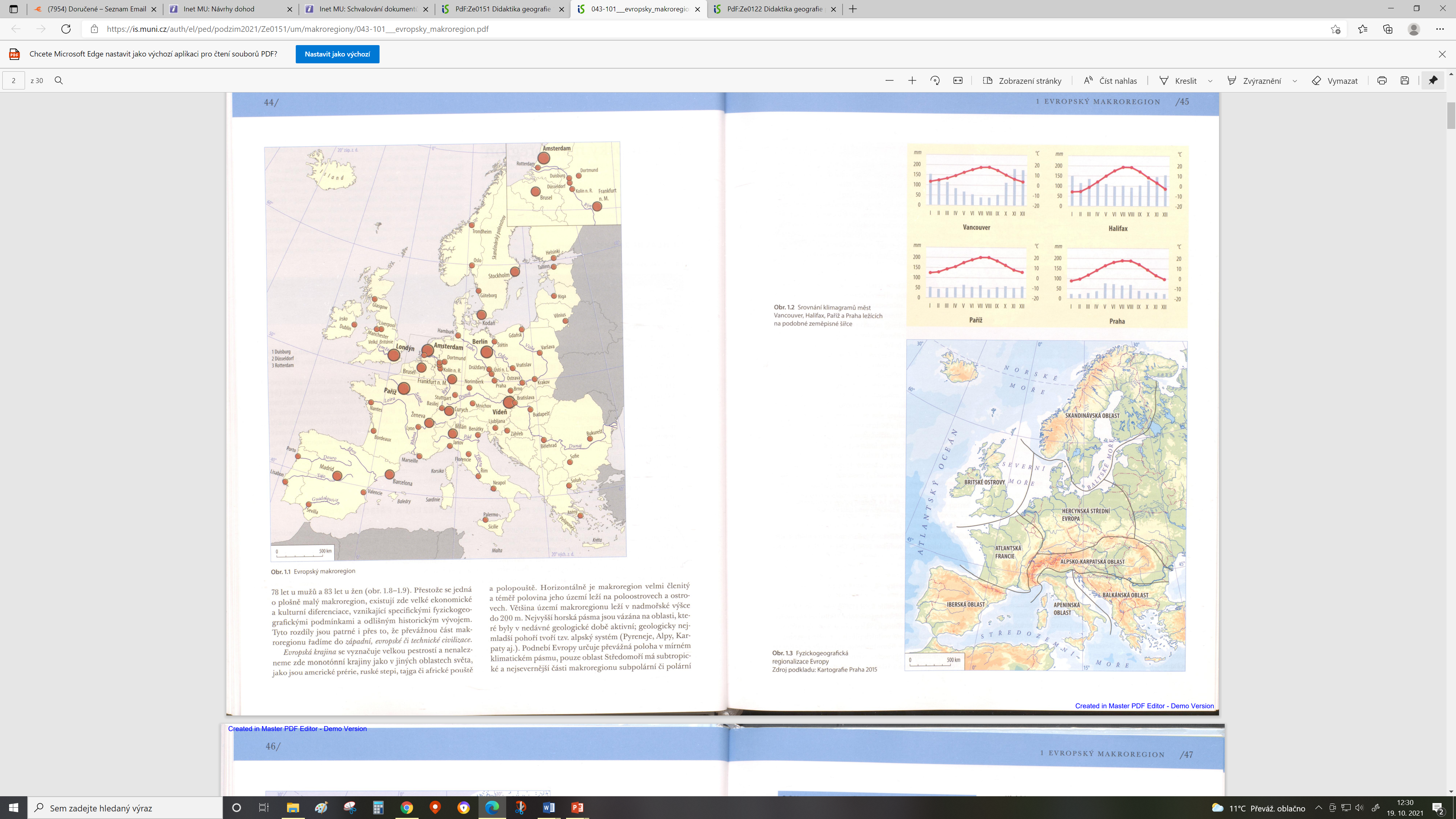 Makroregiony světaAnděl, Bičík, Bláha
Pracujte s mapovými podklady z této učebnice, vymyslete pro ně úkoly. Výhodou je, že budete mít ke všem makroregionům a modelovým státům stejný typ map. Musíte si k nim dodat legendu, která je v úvodu publikace pro všechny mapy a upravit si je.
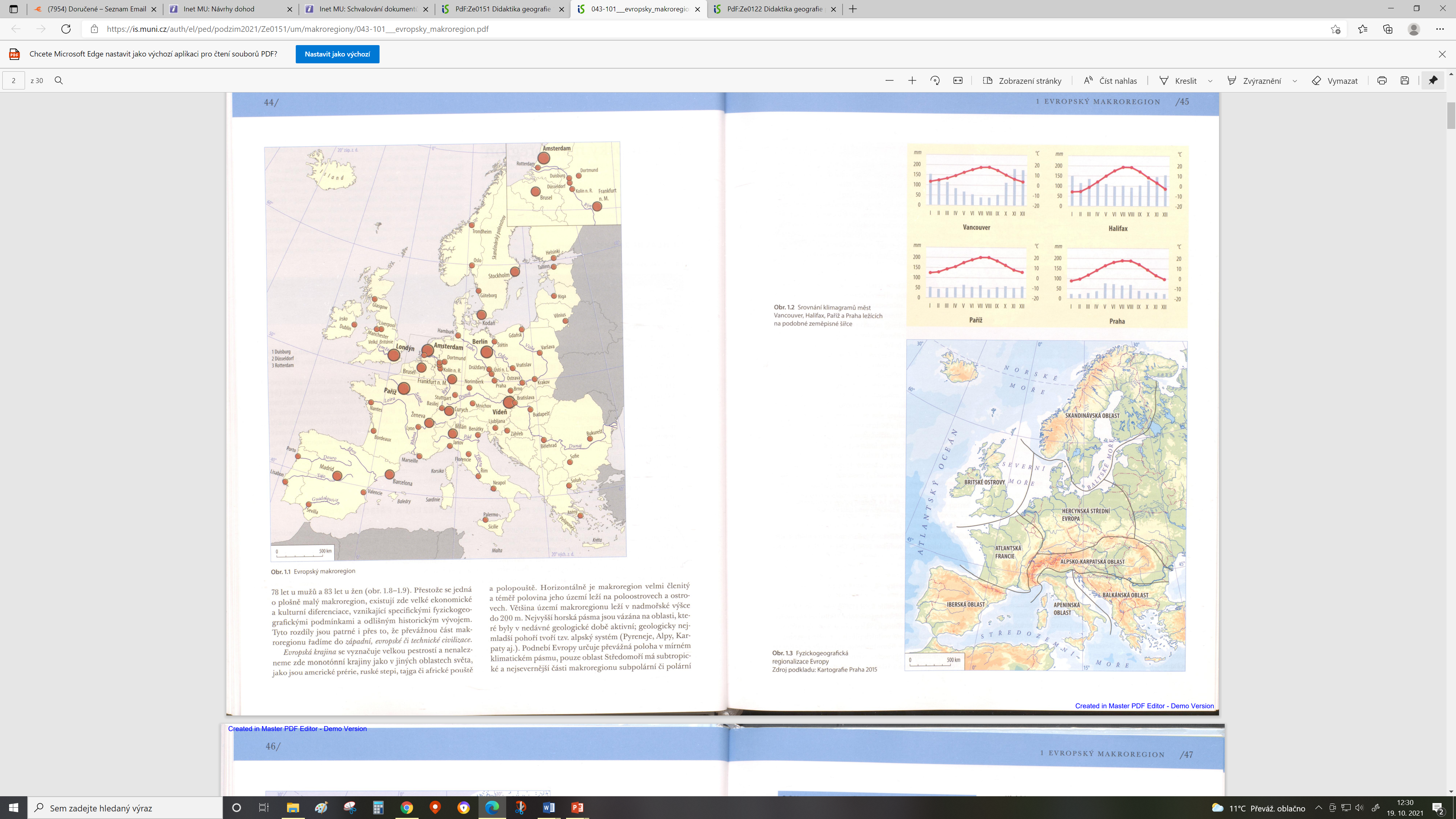 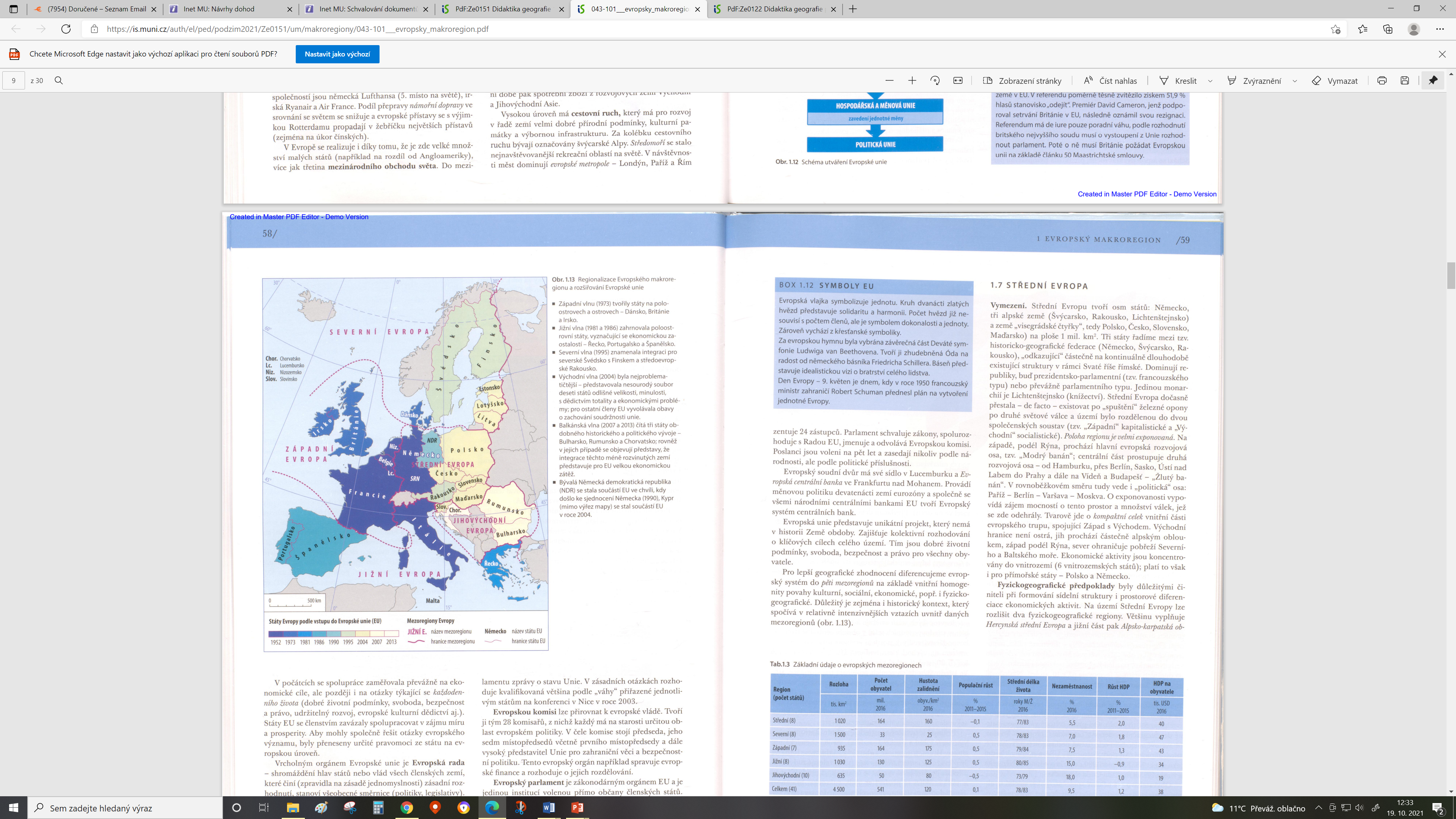 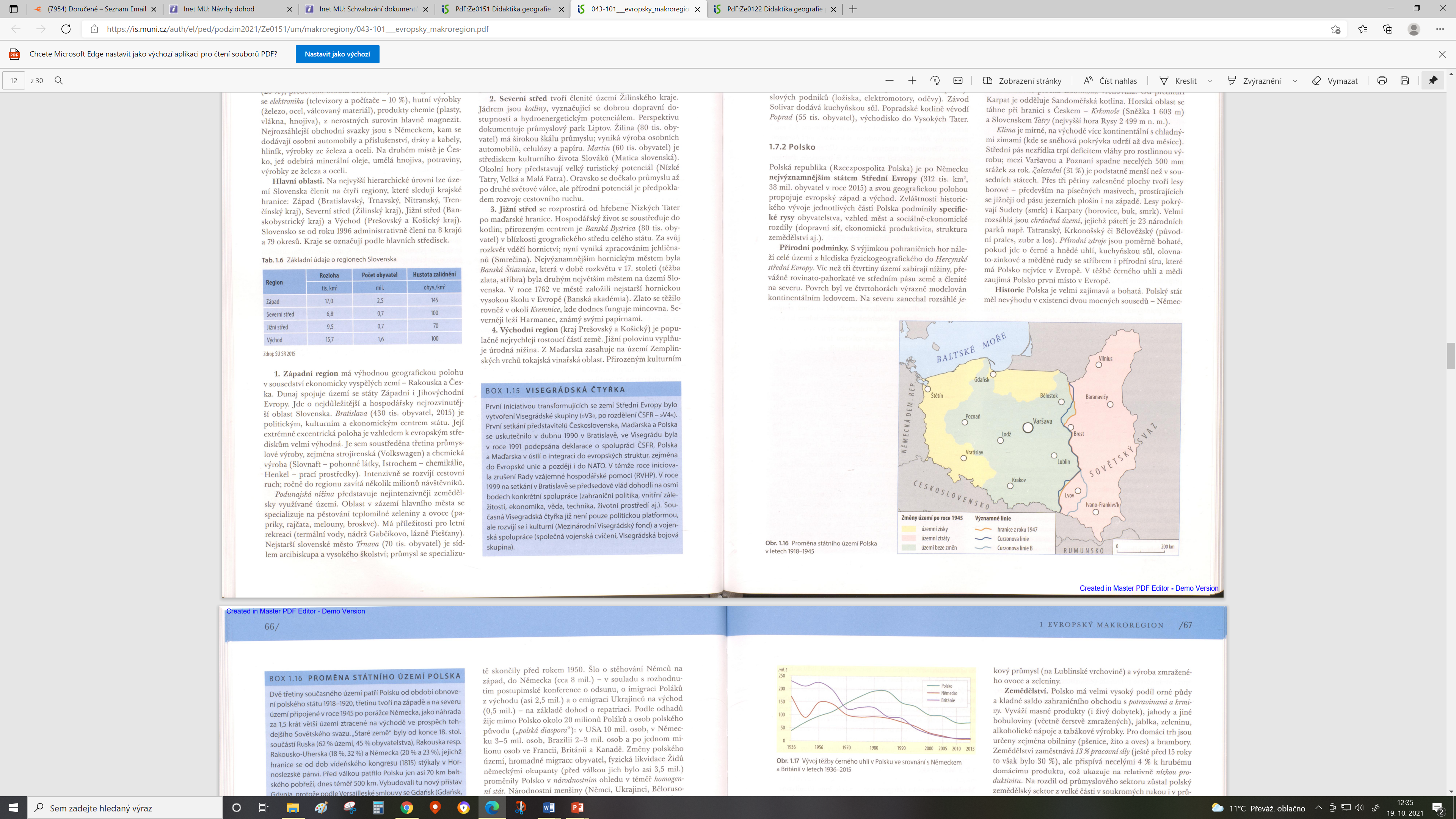 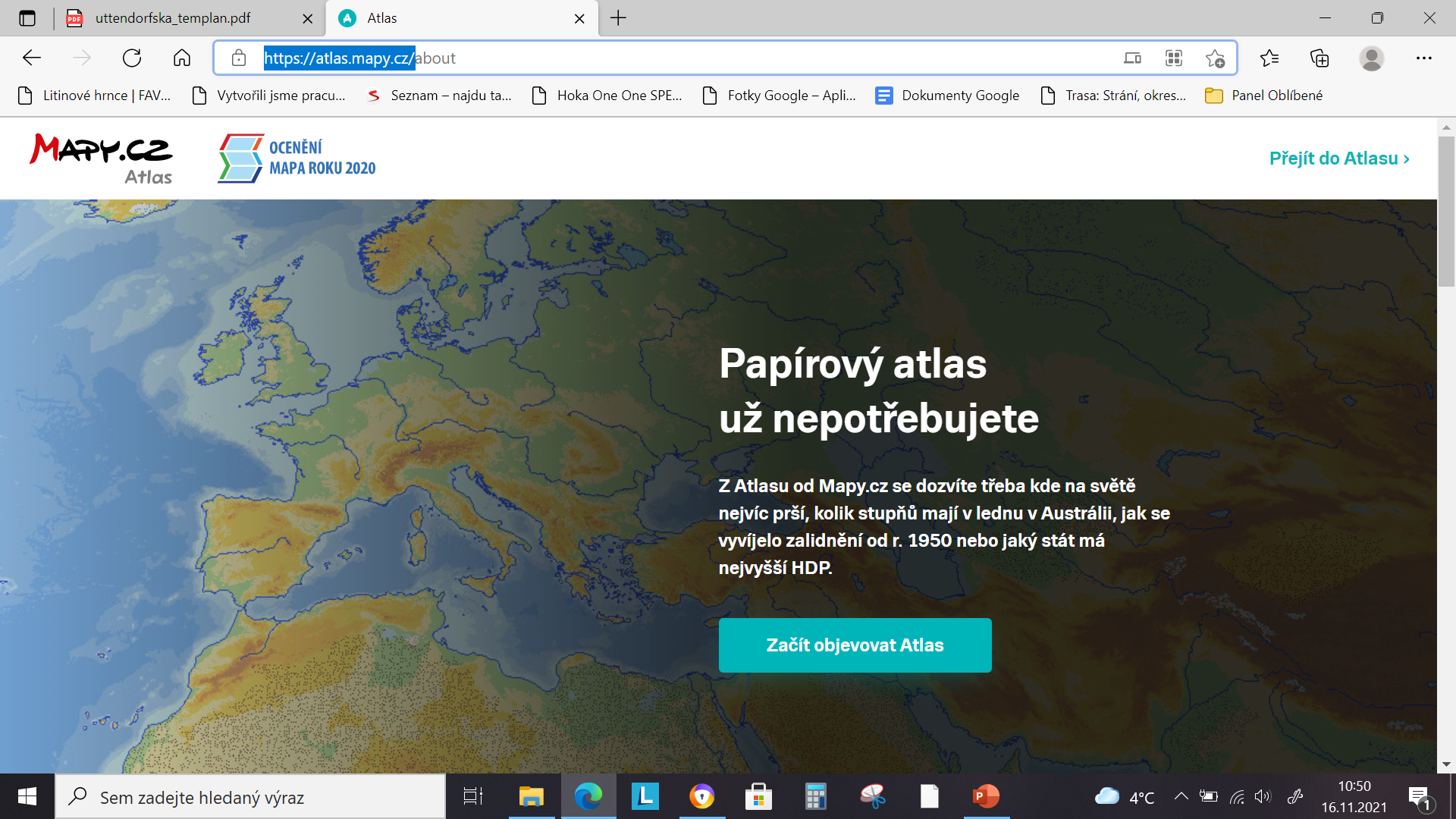 PRÁCE S OBRÁZKY
Ukázka úvodní kapitoly z francouzské učebnice zeměpisu 
(Zdroj: Histoire, Géographie, Hachette 2012)
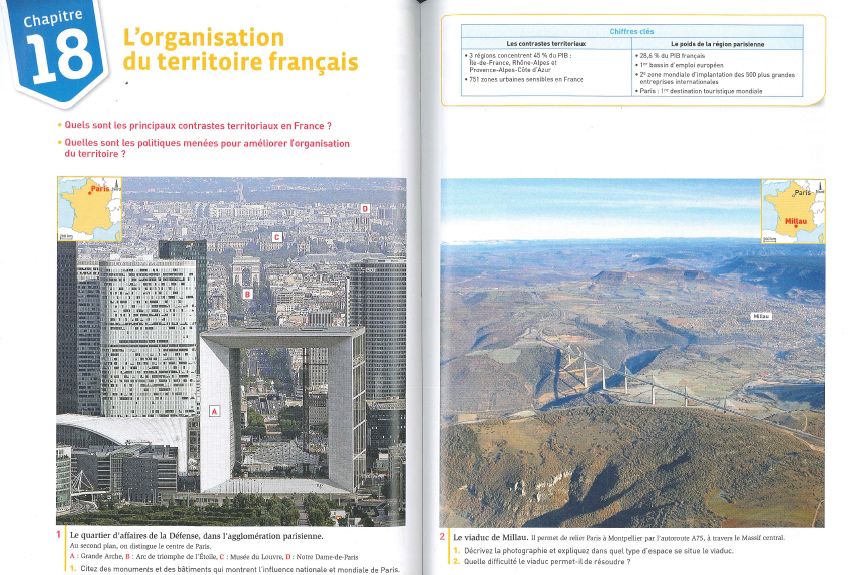 Na druhém obrázku popisují venkovskou krajinu a doplňujícím úkolem je přemýšlet s jakými potížemi se museli stavitelé mostu vypořádat při jeho výstavbě.
Na prvním obrázku mají žáci označené to, čeho by si měli všímat. Budovy jsou pojmenované a dalším úkolem je, zjistit, jaký mají význam ve smyslu národního nebo nadnárodního významu.
Žáci jsou vedeni k samostatnému uvažování a velmi často se setkáváme s úkolem popsat dva protikladné obrázky. U tohoto tématu popisují rozdíly v městské aglomeraci a na venkově.
Začít musíte od sebe s vědomím, že  žádný učený z nebe nespadl.
Pamatujte:

„Svět se mění“